ВПР - 2020
8 класс
Официальные сайты ВПР
https://vpr-ege.ru/vpr/344-ofitsialnyj-sajt-vpr-2019-fioko-fipi 
https://fioco.ru/obraztsi_i_opisaniya_proverochnyh_rabot_2020 - образцы и описания проверочных работ
Кроме предметных оцениваются следующие результаты:
Личностные УУД: личностное, профессиональное, жизненное самоопределение. 
Регулятивные УУД: планирование, контроль и коррекция, саморегуляция. 
Общеучебные УУД: поиск и выделение необходимой информации, структурирование знаний, осознанное и произвольное построение речевого высказывания в письменной форме, выбор наиболее эффективных способов решения задач в зависимости от конкретных условий, рефлексия способов и условий действия, контроль и оценка процесса и результатов деятельности, моделирование, преобразование модели. 
Логические УУД: анализ объектов в целях выделения признаков; синтез, в том числе выведение следствий; установление причинно-следственных связей; построение логической цепи рассуждений; доказательство. 
Коммуникативные УУД: умение с достаточной полнотой и точностью выражать свои мысли в соответствии с задачами и условиями коммуникации
Структура работы
В заданиях 1–3, 5, 7, 9–14 необходимо записать только ответ. 
В заданиях 4 и 8 нужно отметить точки на числовой прямой. 
В задании 6 требуется записать обоснованный ответ. 
В задании 16 требуется дать ответ в пункте 1 и схематично построить график в пункте 2. 
В заданиях 15, 17–19 требуется записать решение и ответ
Распределение заданий проверочной работы по уровню сложности
Проверяемые элементы содержания
1 Числа и вычисления 
2 Алгебраические выражения 
3 Уравнения 
4 Функции 
5 Координаты на прямой 
6 Геометрия 
7 Статистика и теория вероятностей
Проверяемые требования к уровню подготовки
1 Выполнять вычисления и преобразования выражений 
2 Решать задачи разных типов на производительность, покупки, движение 
3 Решать уравнения, неравенства и их системы 
4 Оперировать понятиями «функция», «график функции», «способы задания функции»; уметь строить график линейной функции 
5 Оперировать понятиями геометрических фигур, применять геометрические факты для решения задач 
6.1 Извлекать информацию, представленную в таблицах, на диаграммах, графиках 
6.2 Иллюстрировать с помощью графика реальную зависимость или процесс по их характеристикам; строить диаграммы и графики на основе данных
Распределение заданий проверочной работы по позициям кодификаторов
Демо-вариант
Найдите значение выражения 3: (6/7– ¾) 
Проверяется владение понятиями «отрицательное число», «обыкновенная дробь», «десятичная дробь», вычислительными навыками. 
Найдите значение выражения 4,5*5,4 - 6,1
 Решите уравнение (5х-2)(-х+3)=0
Проверяется умение решать линейные, квадратные уравнения, а также системы уравнений.
Распределение заданий проверочной работы по позициям кодификаторов
Демо-вариант
Площадь земель фермерского хозяйства, отведённых под посадку сельскохозяйственных культур, составляет 72 га и распределена между зерновыми и зернобобовыми культурами в отношении 7:2 соответственно. Сколько гектаров занимают зернобобовые культуры?
Проверяется умение решать задачи на части
На координатной прямой отмечены числа a и b . Отметьте на прямой какую-нибудь точку x так, чтобы при этом выполнялись три условия: x − a  > 0 , x −b < 0 и a² x > 0
Проверяется знание свойств целых чисел и правил арифметических действий.
Распределение заданий проверочной работы по позициям кодификаторов
Демо-вариант
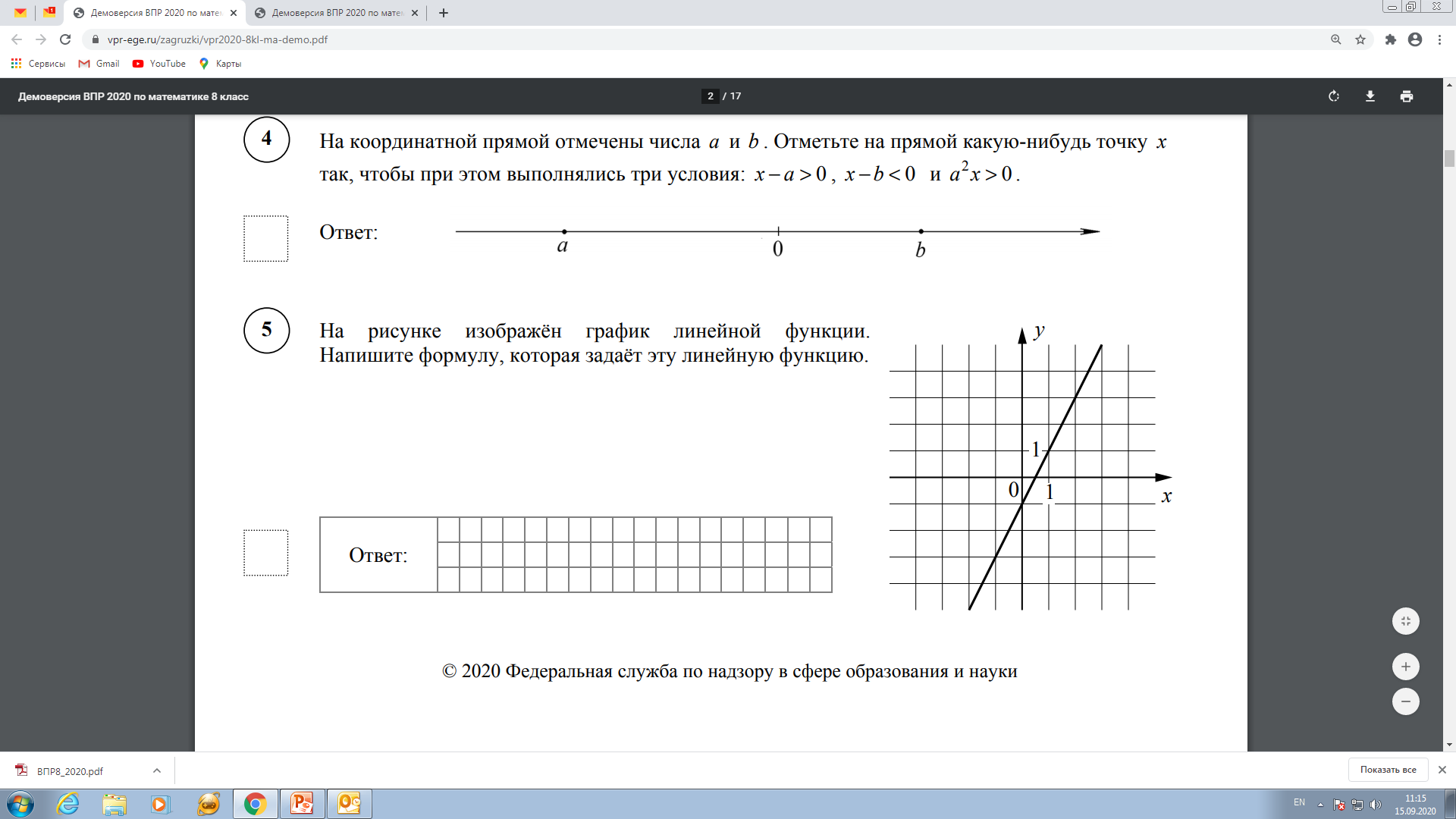 На рисунке изображён график линейной функции. Напишите формулу, которая задаёт эту линейную функцию. 
Проверяет владение понятиями «функция», «график функции», «способы задания функции».
Демо-вариант
Потребление электроэнергии измеряется в киловатт-часах ( кВт ч⋅ ). Жирными точками показано потребление электроэнергии в некоторой стране в течение 2016 года в миллиардах кВт ч⋅ . Для наглядности точки соединены линиями. Данные округлены до 5 млрд кВт ч
 Проверка умения извлекать и анализировать информацию, представленную в таблицах, на диаграммах, графиках.
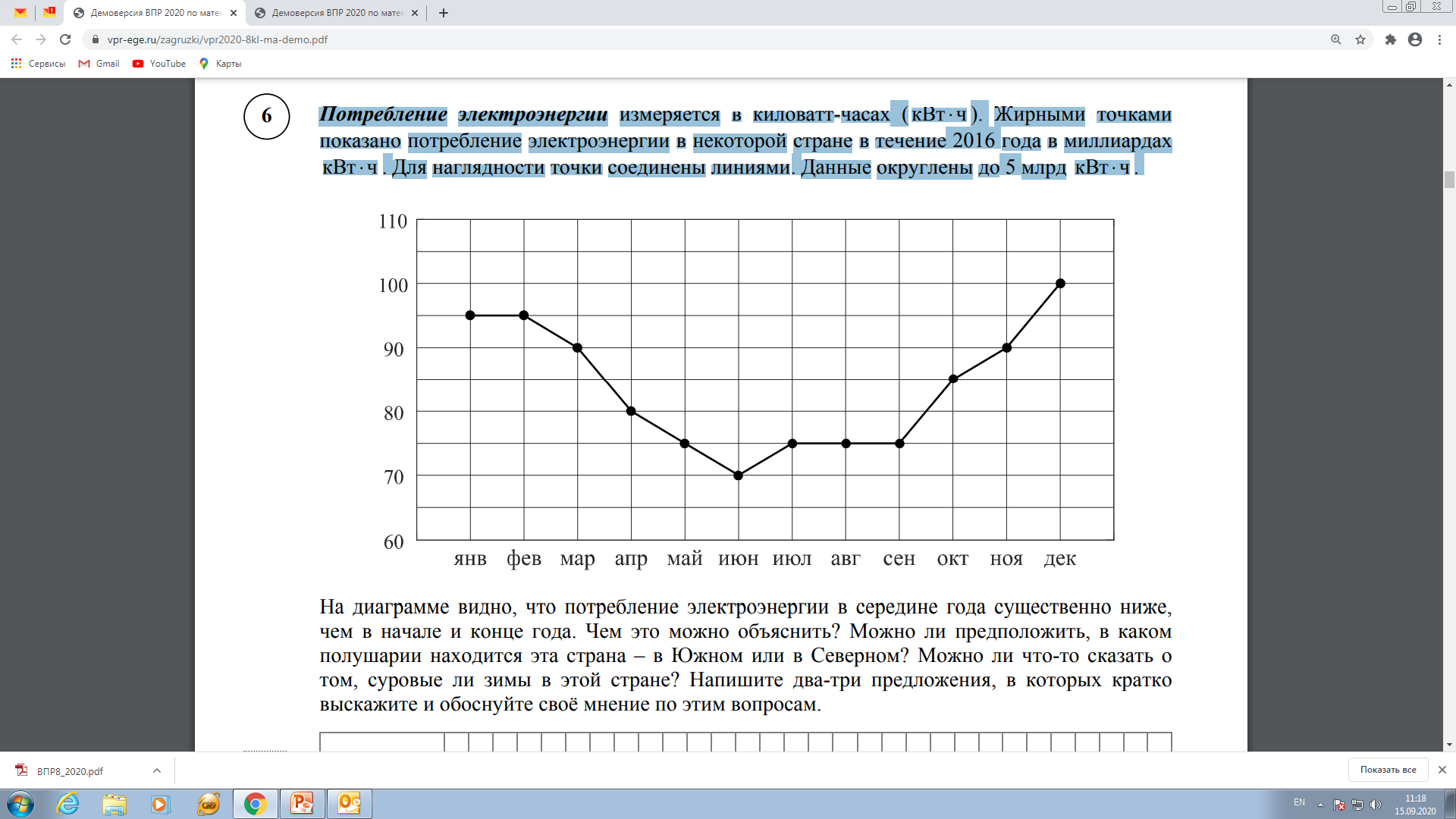 Пример ответов
Решение. Середина года приходится на летние месяцы в Северном полушарии. Вероятно, снижение потребления электроэнергии связано с тем, что удлиняется световой день и на улице тепло, поэтому меньше электричества расходуется на освещение и отопление. В Южном полушарии это не так. Можно предположить, что эта страна находится в Северном полушарии, и зимы в ней довольно суровые
Имеется рассуждение, в котором делаются правдоподобные предположения о географическом положении страны, приведено объяснение разницы в потреблении электроэнергии в разные периоды – 2 балла
В решении присутствует утверждение о том, что летом теплее, чем зимой, но нет явных выводов и предположений о географическом положении страны 1 балл
Решение не соответствует ни одному из критериев, перечисленных выше – 0 баллов
Распределение заданий проверочной работы по позициям кодификаторов
Демо-вариант
На соревнованиях по фигурному катанию каждый элемент имеет базовую стоимость и судейскую оценку. Девять судей независимо друг от друга выставляют за каждый элемент свои оценки от –5 до +5 баллов. Затем самая высокая и самая низкая оценки отбрасываются. Среднее арифметическое оставшихся семи оценок, округлённое до сотых, прибавляется к базовой стоимости. Полученная сумма является итоговой оценкой за элемент. Фигуристу Артёму Петрову судьи поставили оценки за три элемента. Эти оценки и базовая стоимость каждого элемента показаны в таблице. Определите, за какой элемент Артём Петров получил наиболее высокую оценку. В ответе запишите этот элемент и оценку за него.
Умения читать информацию, представленную в таблицах, на диаграммах, графиках и определять статистические характеристики данных.
Демо-вариант
Отметьте на координатной прямой числа√10 и √34 .
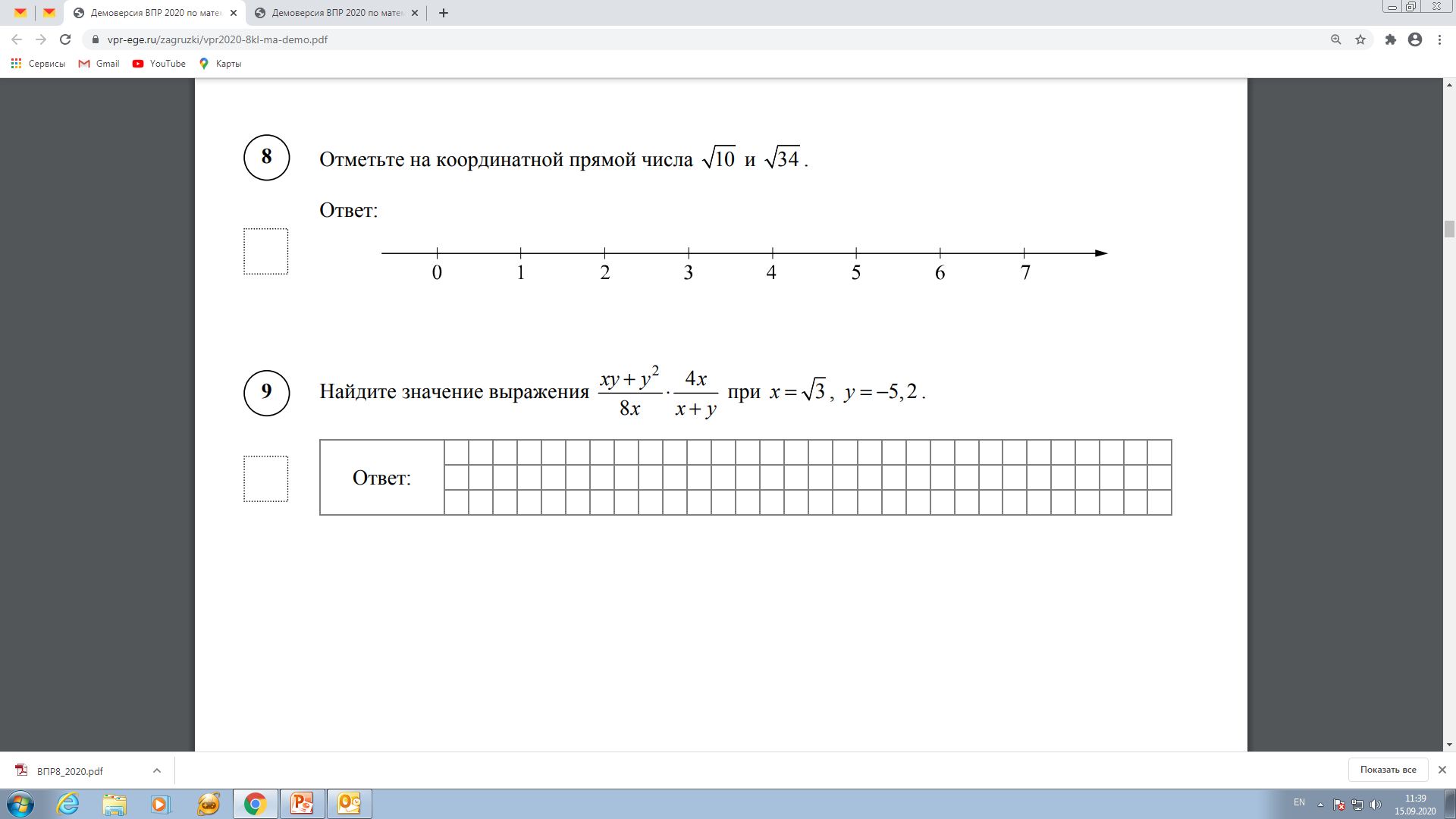 умение сравнивать действительные числа.
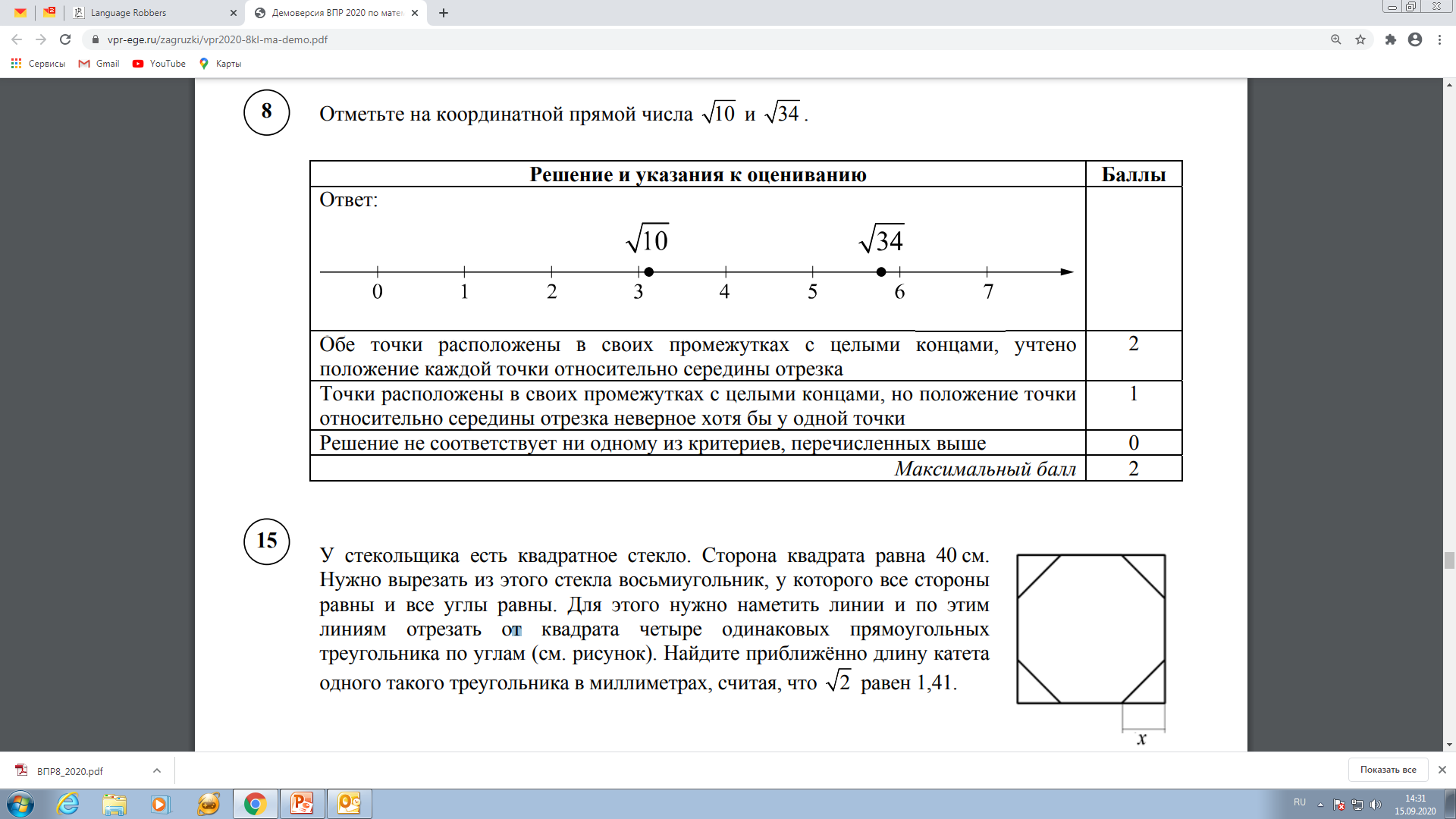 Распределение заданий проверочной работы по позициям кодификаторов
Демо-вариант
Распределение заданий проверочной работы по позициям кодификаторов
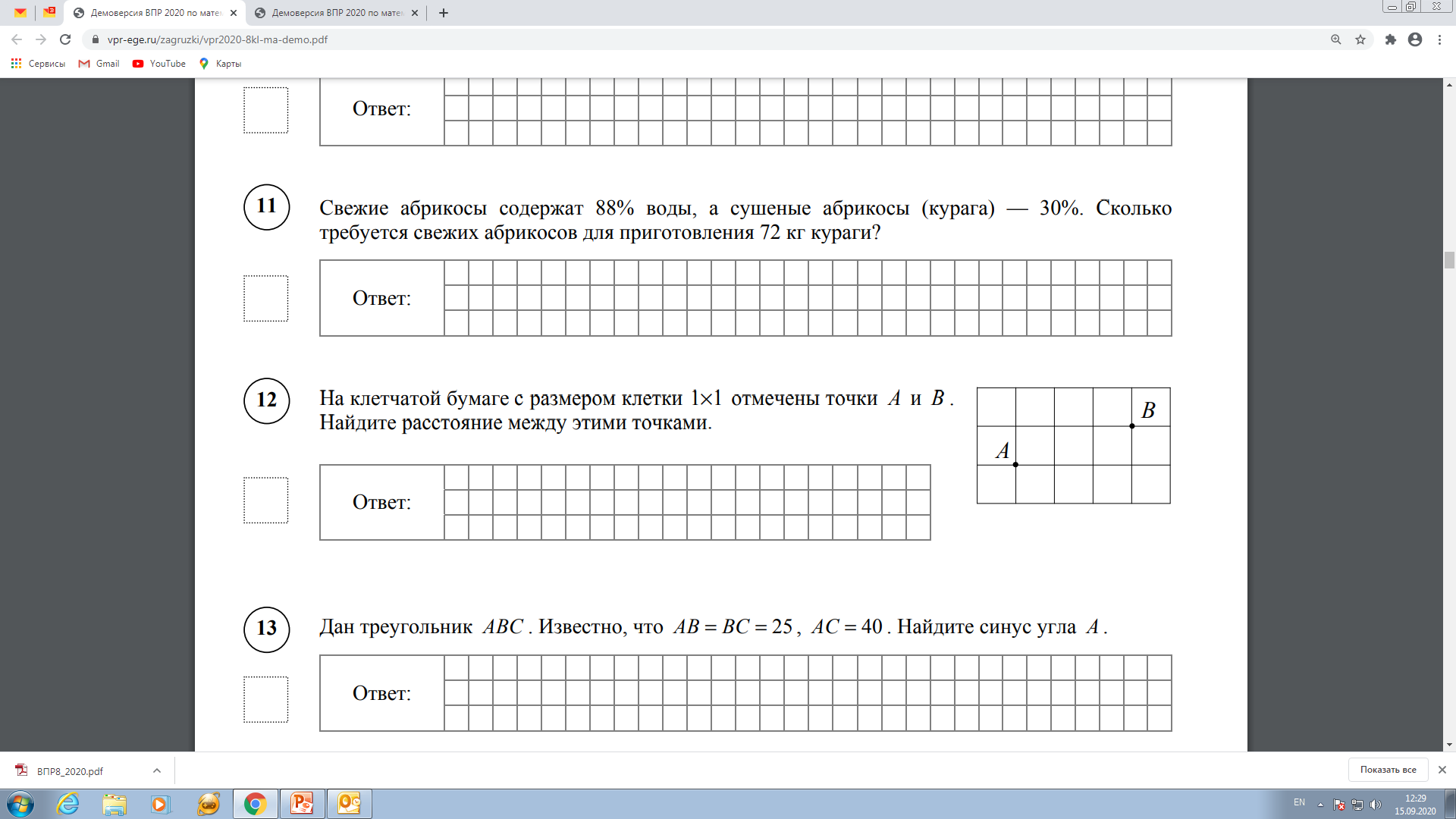 Демо-вариант
Свежие абрикосы содержат 88% воды, а сушеные абрикосы (курага) — 30%. Сколько требуется свежих абрикосов для приготовления 72 кг кураги?
умение решать текстовые задачи на проценты, в том числе задачи в несколько действий. 
На клетчатой бумаге с размером клетки 1 1× отмечены точки A и B . Найдите расстояние между этими точками.
умение оперировать свойствами геометрических фигур, а также знание геометрических фактов и умение применять их при решении практических задач
Распределение заданий проверочной работы по позициям кодификаторов
Демо-вариант
Дан треугольник ABC . Известно, что AB BC = = 25 , AC = 40 . Найдите синус угла A . 
умение оперировать свойствами геометрических фигур, а также знание геометрических фактов и умение применять их при решении практических задач
Укажите номер верного утверждения. 
Если в параллелограмме две стороны равны, то такой параллелограмм является ромбом. 
Если в четырёхугольнике две диагонали равны и перпендикулярны, то такой четырёхугольник — квадрат. 
Если в ромбе диагонали равны, то такой ромб является квадратом. 
Углы при меньшем основании трапеции тупые.
умение оперировать свойствами геометрических фигур, а также знание геометрических фактов и умение применять их при решении практических задач
Распределение заданий проверочной работы по позициям кодификаторов
Демо-вариант
У стекольщика есть квадратное стекло. Сторона квадрата равна 40 см. Нужно вырезать из этого стекла восьмиугольник, у которого все стороны равны и все углы равны. Для этого нужно наметить линии и по этим линиям отрезать от квадрата четыре одинаковых прямоугольных треугольника по углам (см. рисунок). Найдите приближённо длину катета одного такого треугольника в миллиметрах, считая, что 2 равен 1,41. Запишите решение и ответ. 
умение оперировать свойствами геометрических фигур, а также знание геометрических фактов и умение применять их при решении практических задач
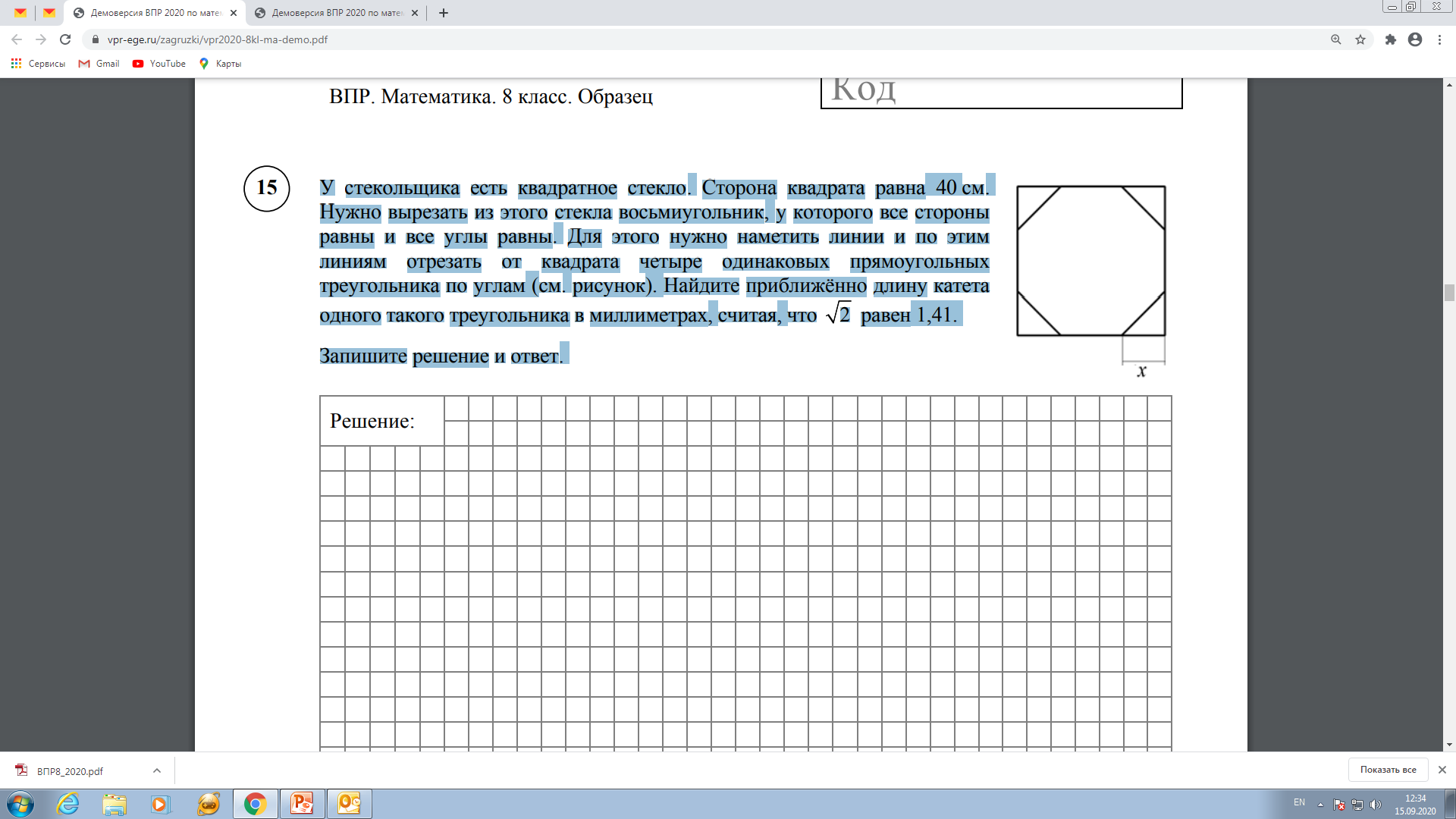 Оценивание
16. Годовое производство пшеницы — это суммарная масса всех сортов пшеницы, выращенной в стране в течение года. Обычно измеряется в млн тонн. На диаграмме показано производство пшеницы в млн тонн в России, США и Индии за семь лет начиная с 2011 года. Рассмотрите диаграмму и прочтите фрагмент сопровождающей статьи
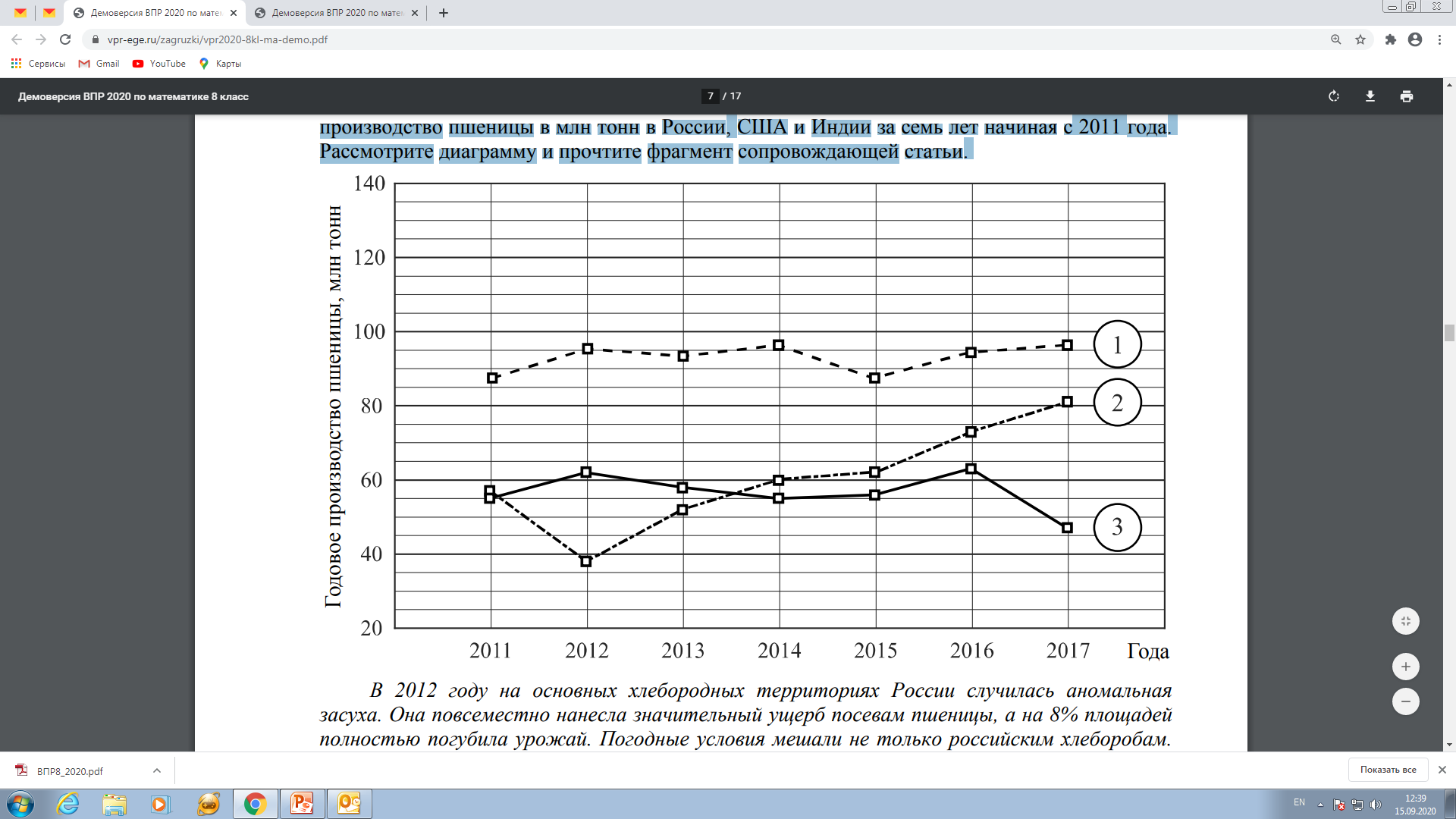 В 2012 году на основных хлебородных территориях России случилась аномальная засуха. Она повсеместно нанесла значительный ущерб посевам пшеницы, а на 8% площадей полностью погубила урожай. Погодные условия мешали не только российским хлеборобам. В 2015 году в Индии длительная жара привела к выгоранию части площадей, занятых пшеницей. Кроме того, на урожайности пшеницы в Индии в том году негативно сказались чрезмерные осадки и град, последовавшие за засухой. В США из-за падения закупочных цен на пшеницу в 2017 году фермеры сократили на 1,5 млн га посевные площади, отведённые под пшеницу. Засуха и поздние метели в США в том же году стали причиной рекордно низкой урожайности зерновых. В Китайской Народной Республике в большинстве хлебородных районов на протяжении последних десяти лет погода благоприятствовала сельскому хозяйству. Постепенно повышающаяся культура земледелия в КНР способствует небыстрому, но устойчивому росту производства пшеницы, составляющей наряду с рисом основу рациона населения. В 2015 году урожай составил 130 млн тонн – на 10 млн тонн больше, чем четырьмя годами раньше. Однако 2016 год оказался менее удачным и суммарный урожай снизился на 2 млн тонн по сравнению с 2015 годом. Но уже в 2017 году снова наблюдался резкий рост по сравнению с прошлым годом, а суммарный урожай пшеницы в 2017 году оказался на 10% выше, чем в 2011 году. 
1) На основании прочитанного определите, какой стране соответствует каждый из трёх графиков. 
Ответ: 1) — ____________________; 2) — ____________________; 3) — ____________________

2) По имеющемуся описанию постройте схематично график производства пшеницы в Китае в 2011–2017 гг.
умения извлекать из текста необходимую информацию, представлять данные в виде диаграмм, графиков.
Решение
Распределение заданий проверочной работы по позициям кодификаторов
Демо-вариант
В прямоугольном треугольнике ABC с гипотенузой AB провели высоту CD и биссектрису CL . Найдите величину угла DCL , если ∠ =° CAB 25 . Ответ дайте в градусах.
Запишите решение и ответ
умение оперировать свойствами геометрических фигур, а также знание геометрических фактов и умение применять их при решении практических задач
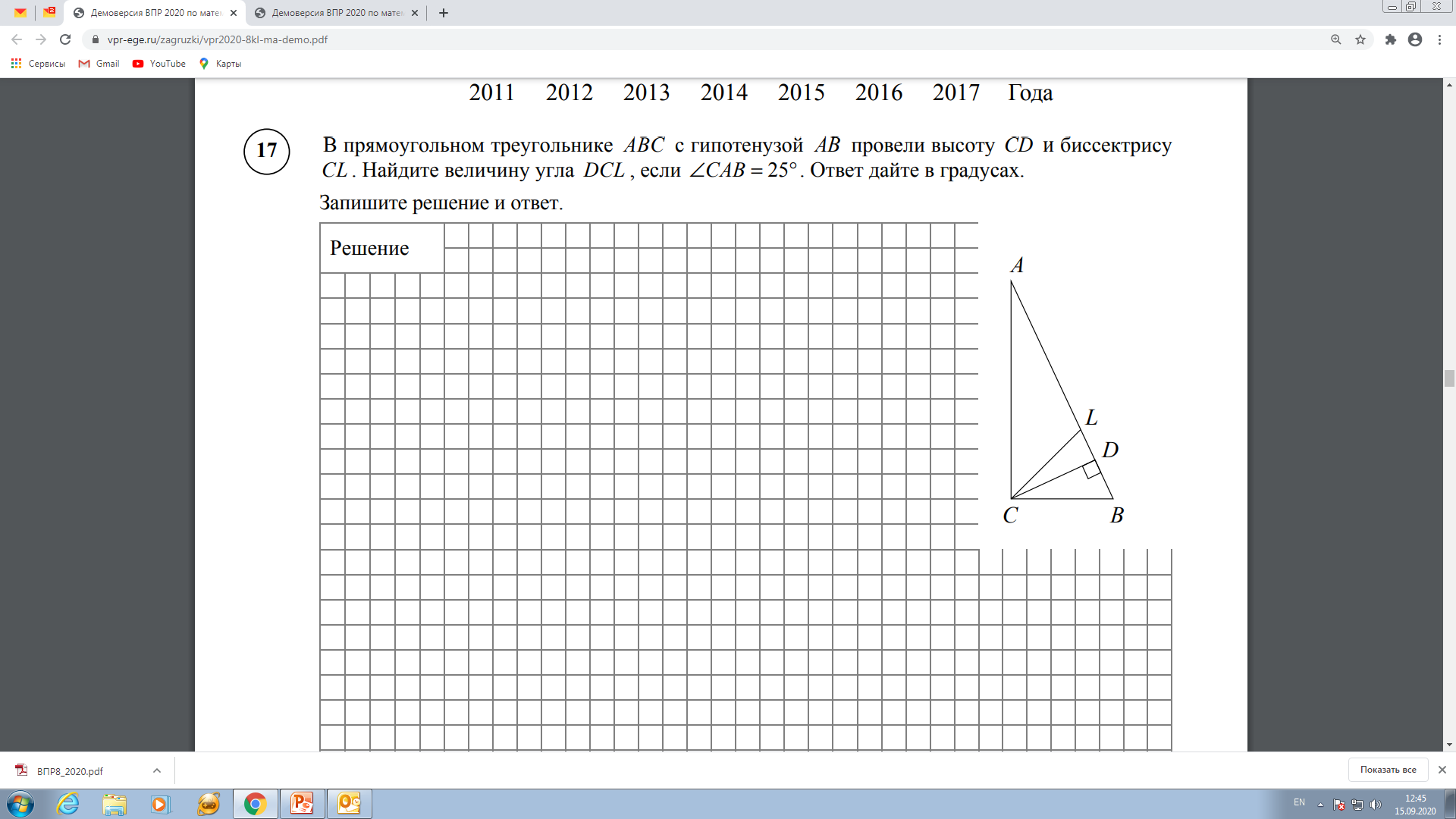 Решение
Демо-вариант
Расстояние между пунктами А и В по реке равно 45 км. Из А в В одновременно отправились плот и моторная лодка. Моторная лодка, прибыв в пункт В, тотчас повернула обратно и возвратилась в А. К этому времени плот проплыл 28 км. Найдите скорость лодки в неподвижной воде, если скорость течения реки равна 4 км/ч. 
Запишите решение и ответ
Проверка умения решать текстовые задачи на производительность, движение.
Решение
Распределение заданий проверочной работы по позициям кодификаторов
Демо-вариант
Сумма ста натуральных чисел равна 5000. Все эти числа разбили на три группы, причём во всех группах разное количество чисел. Известно, что: – в первой группе 29 чисел, их среднее арифметическое равно 21; – среднее арифметическое чисел второй группы равно 50; – среднее арифметическое чисел третьей группы – целое число. Найдите количество чисел в третьей группе. Запишите решение и ответ.
Проверка логического мышления, умения проводить математические рассуждения.
Решение
Система оценивания и ответы
Правильное решение каждого из заданий 1–5, 7, 9–14, 17 оценивается 1 баллом. Задание считается выполненным верно, если ученик дал верный ответ: записал правильное число, правильную величину; изобразил правильный рисунок. Выполнение заданий 6, 8, 15, 16, 18, 19 оценивается от 0 до 2 баллов. Максимальный первичный балл — 25.